Общероссийская общественная организация «Ассоциация медицинских сестер России» Региональная общественная организация медицинских сестер города Москвы
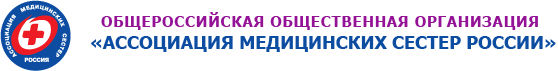 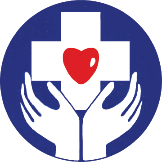 ОТЧЕТо работе секции «Сестринское дело во фтизиатрии» за 2017 год

Руднева Ю.Р.
Председатель секции «Сестринское дело во фтизиатрии», 
заместитель главного врача по работе с сестринским персоналом  
ГБУЗ «МНПЦ борьбы с туберкулезом ДЗМ»


Москва. 2018
Состав секции «Сестринское дело во фтизиатрии»
ПРЕДСЕДАТЕЛЬ

            Члены                                     Секретарь



Актив членов ассоциации                                                                Актив членов ассоциации медицинских сестер фтизиатрической                                       медицинских сестер фтизиатрической службы МНПЦ борьбы с туберкулезом                                       службы туберкулезной больницы
                                                                                                                 им.Г.А.Захарьина
                                                                      Актив членов ассоциации 
                                                                      медицинских сестер фтизиатрической
                                                                      службы туберкулезной больницы
                                                                       им.А.Е.Рабухина
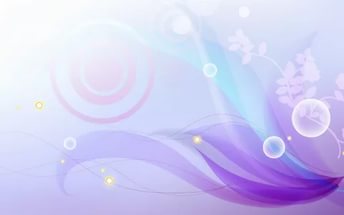 Количественный состав секции «Сестринское дело во фтизиатрии»
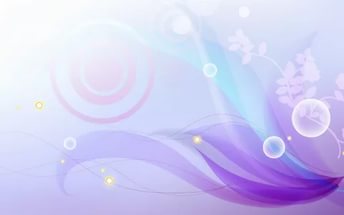 ОСНОВНЫЕ  НАПРАВЛЕНИЯ  В  РАБОТЕ  СЕКЦИИ
1. Содействие развитию профессионализма сестринского персонала в рамках определенной специальности;
2. Повышение качества и своевременности оказания сестринской помощи больным туберкулезом;
3. Повышение профессионального престижа и статуса сестринского персонала;
4. Распространение передового опыта;
5. Санпросветработа о заболевании туберкулезом среди  населения г. Москвы.
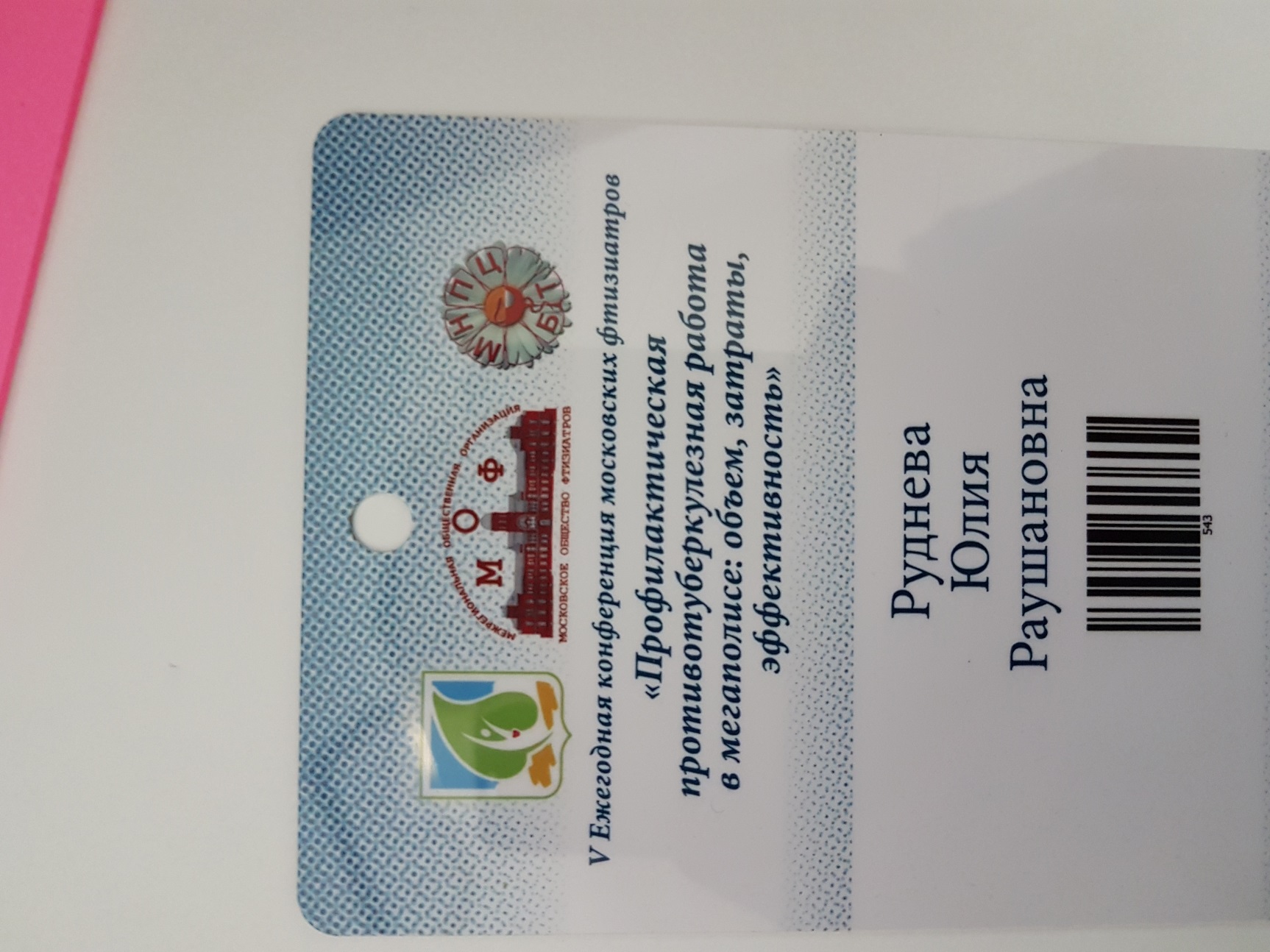 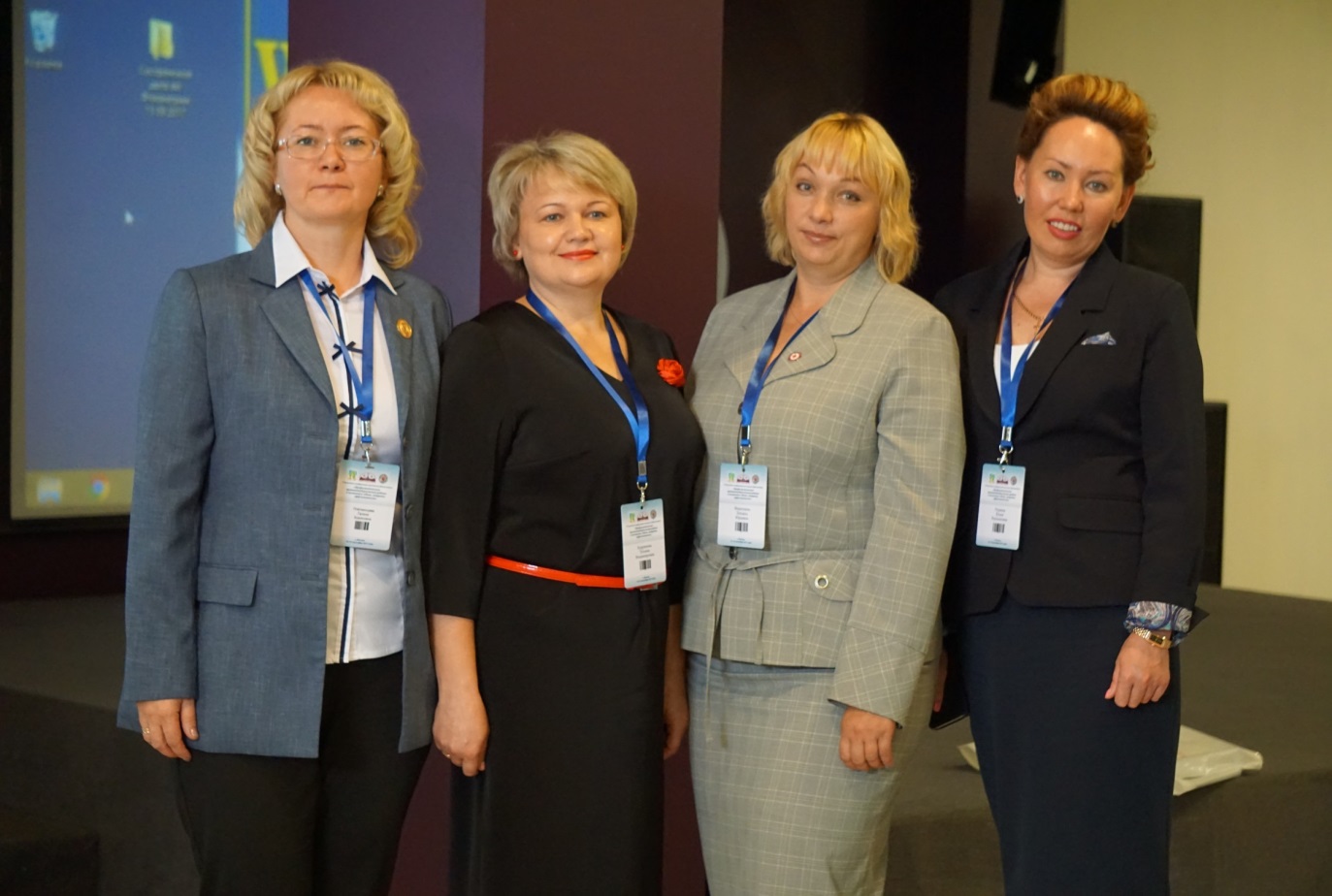 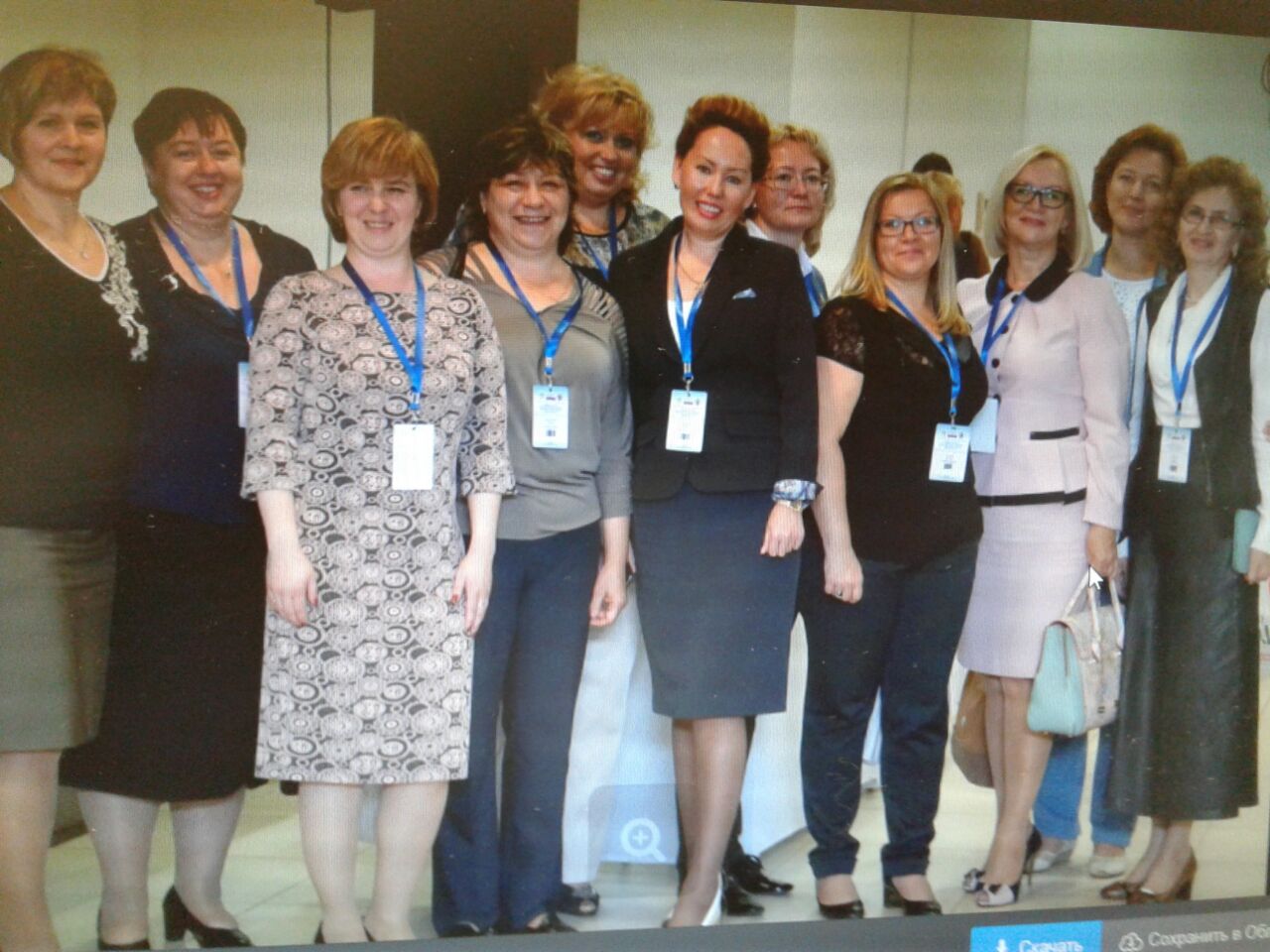 СИМПОЗИУМ РАМС ВСЕРОССИЙСКОГО КОНГРЕССА НАЦИОНАЛЬНОЙ АССОЦИАЦИИ ФТИЗИАТРОВ , Санкт-Петербург. Октябрь, 2017
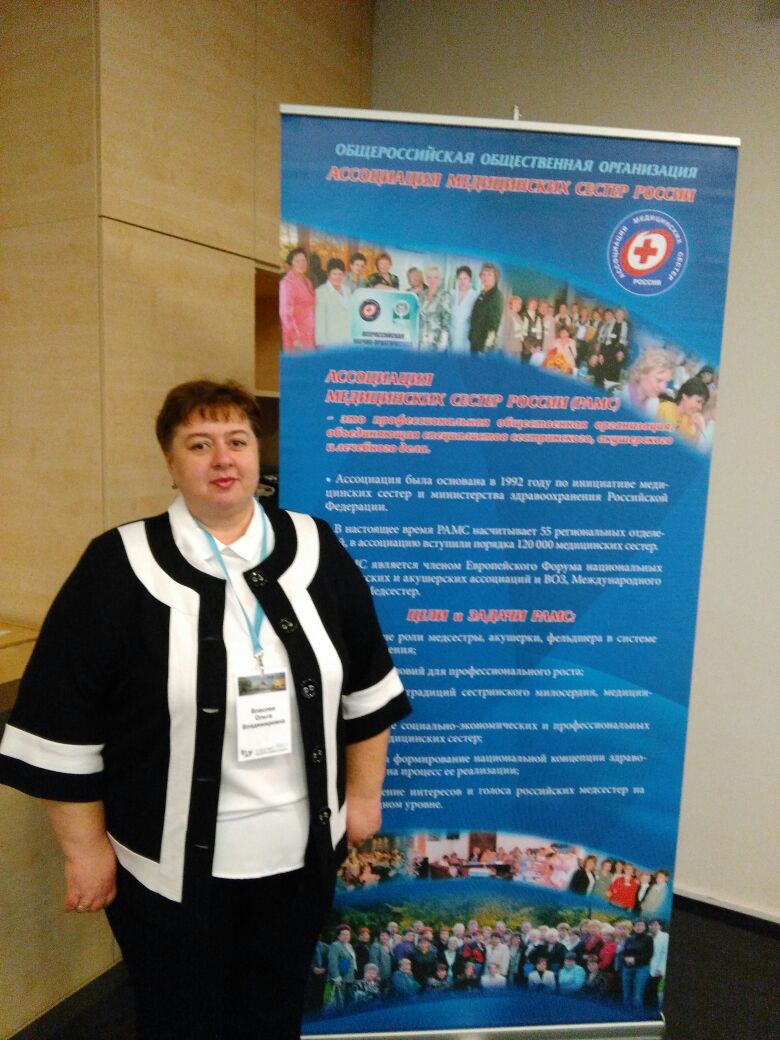 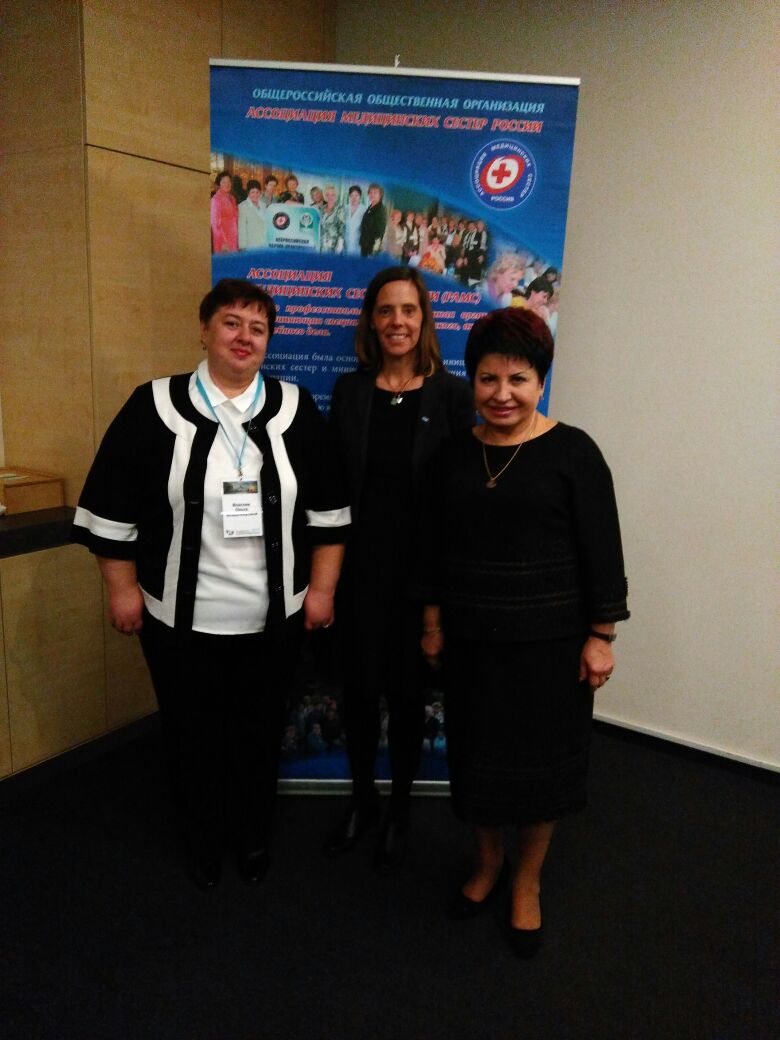 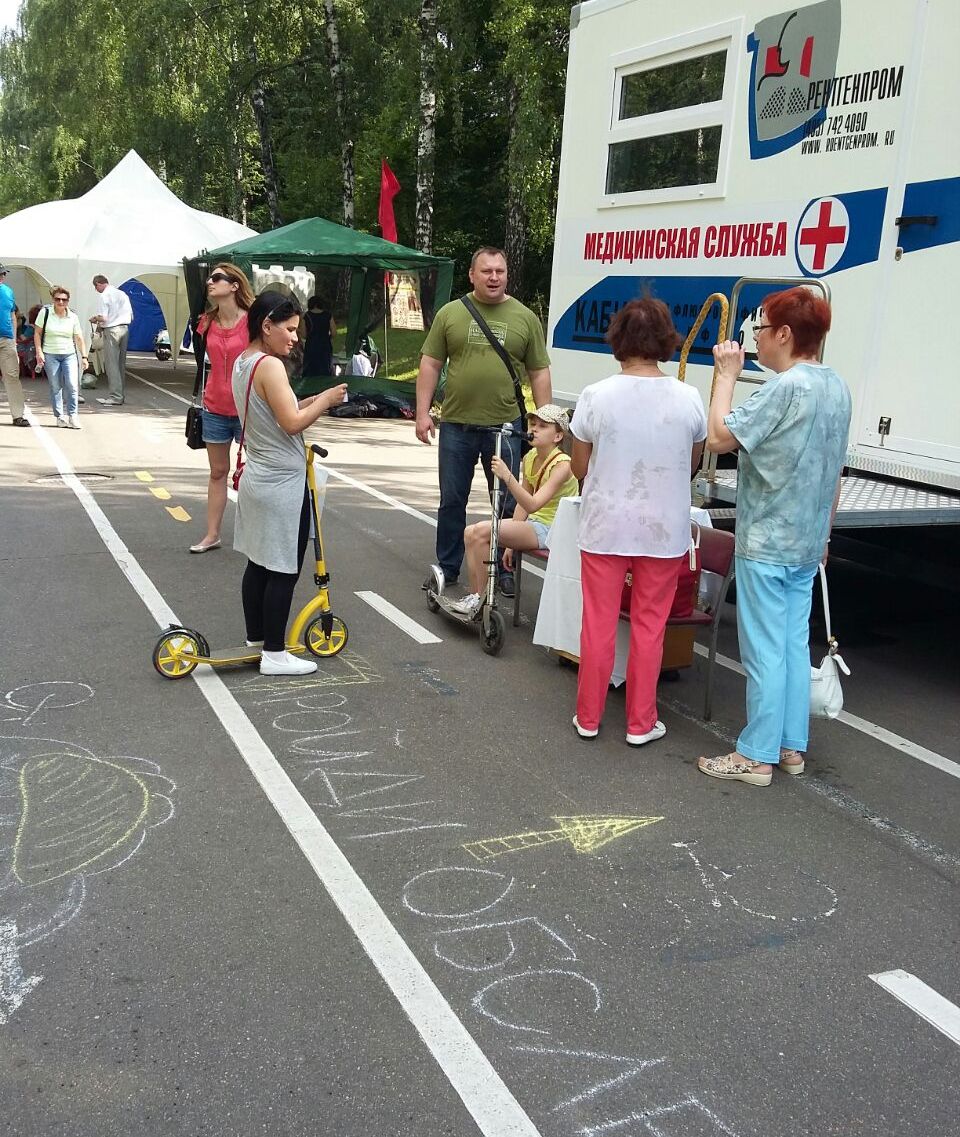 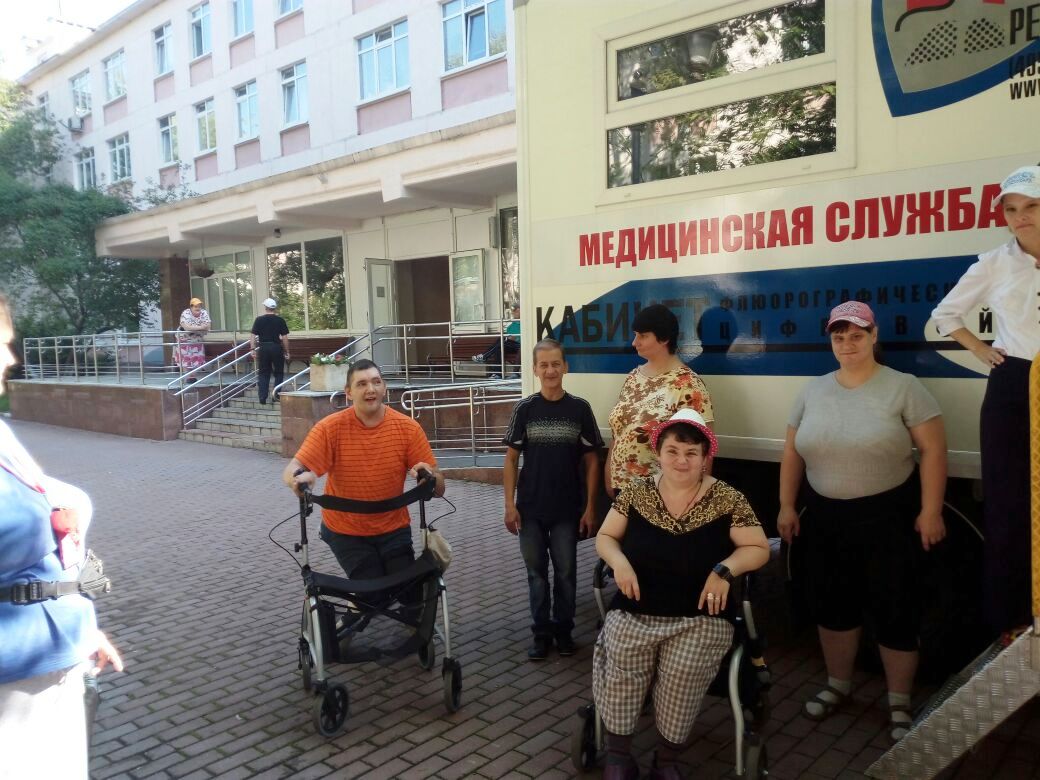 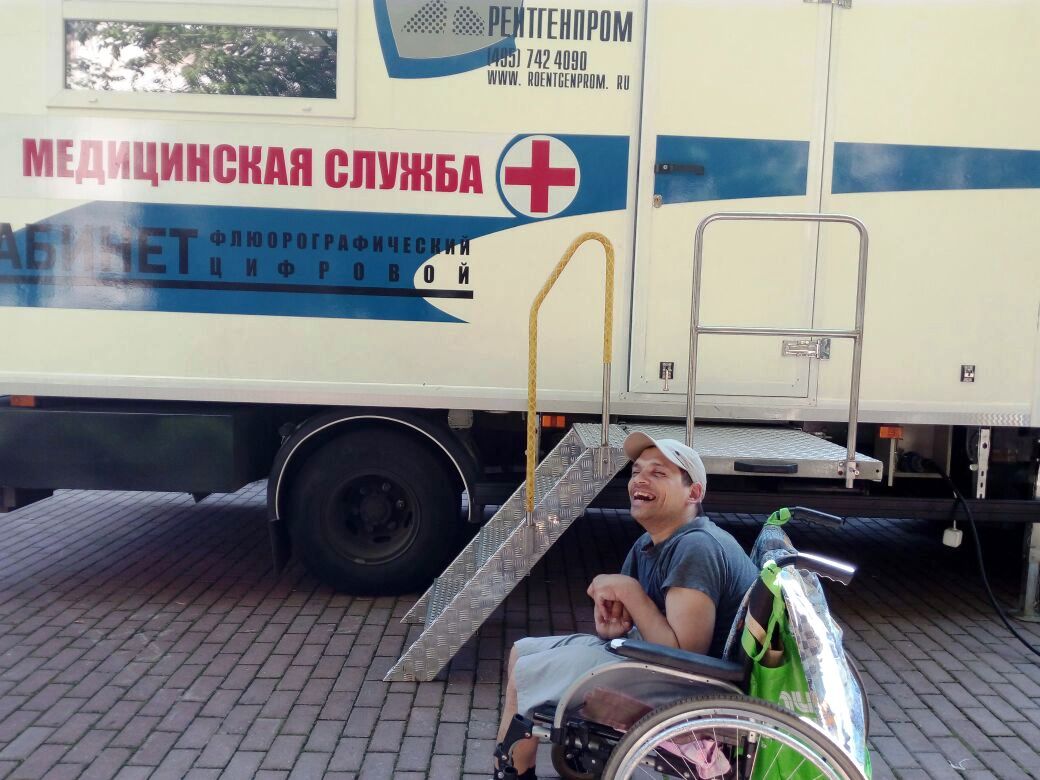 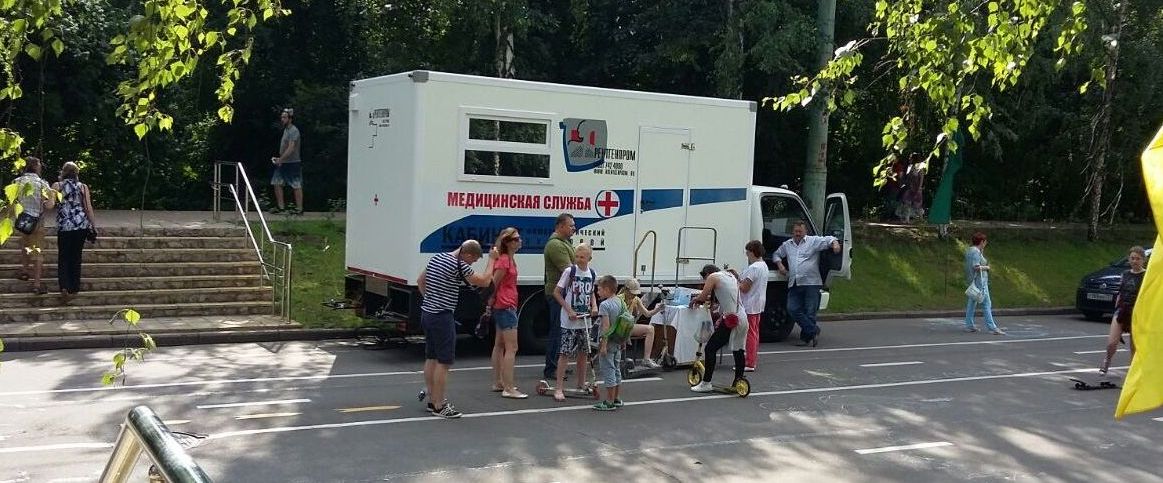 Школы для больных туберкулезом
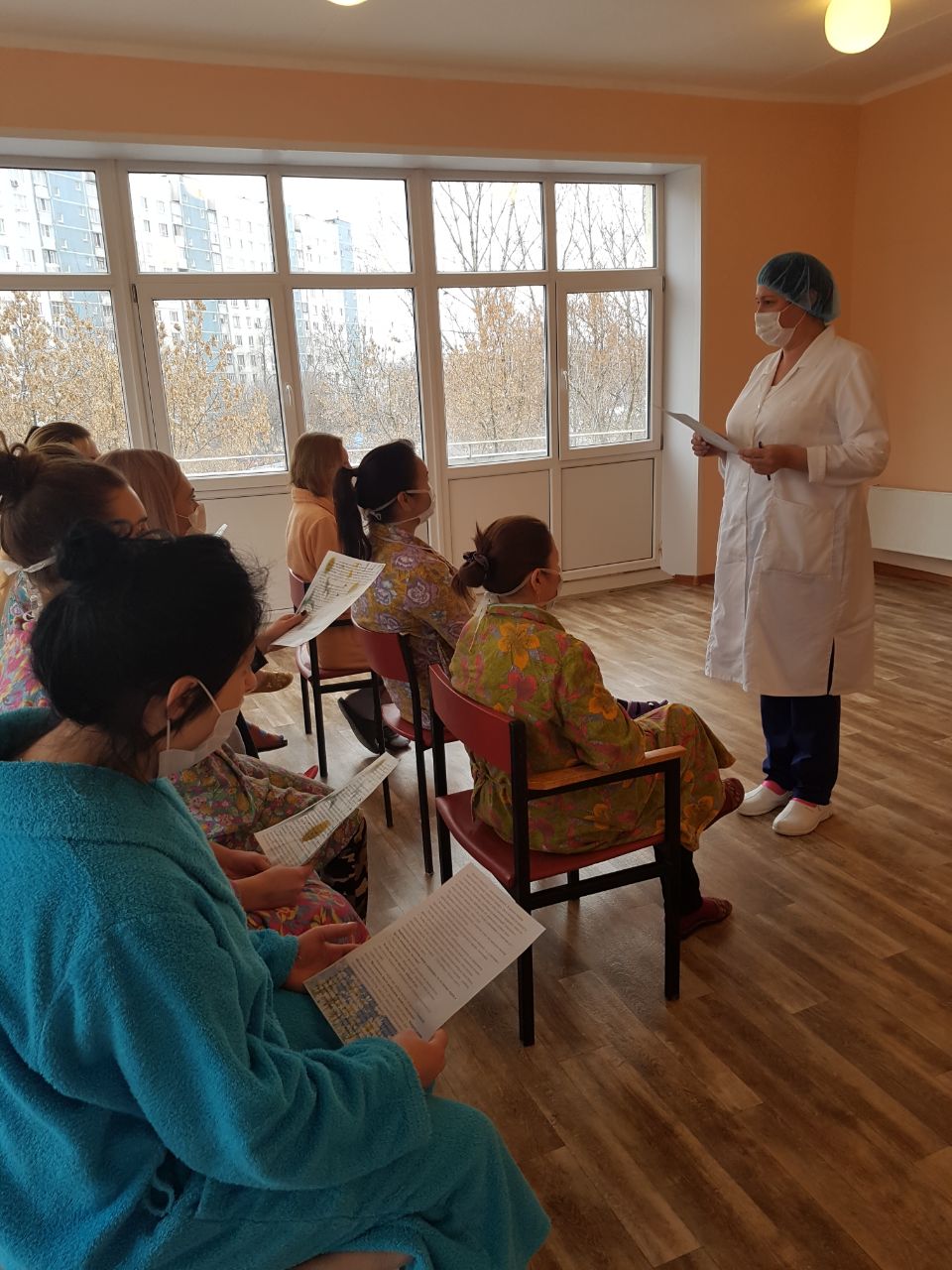 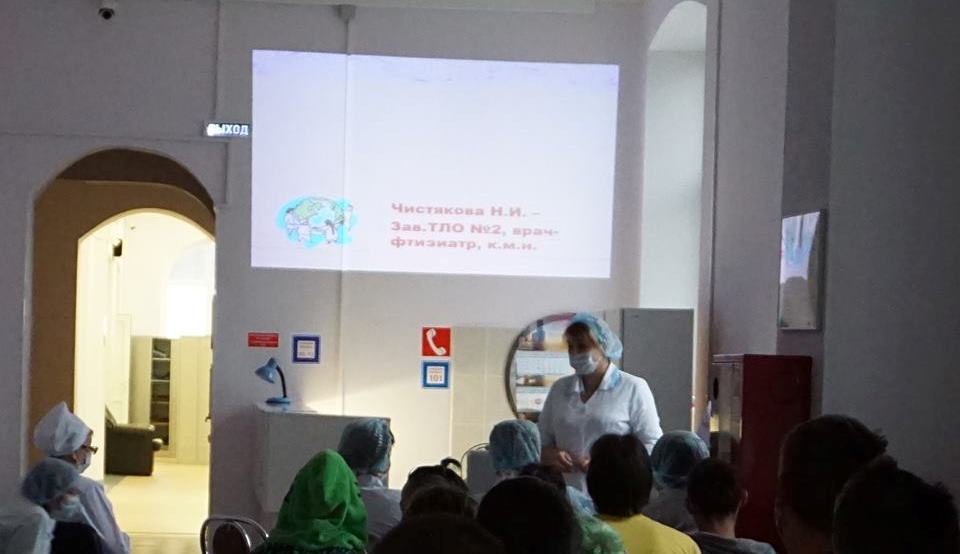 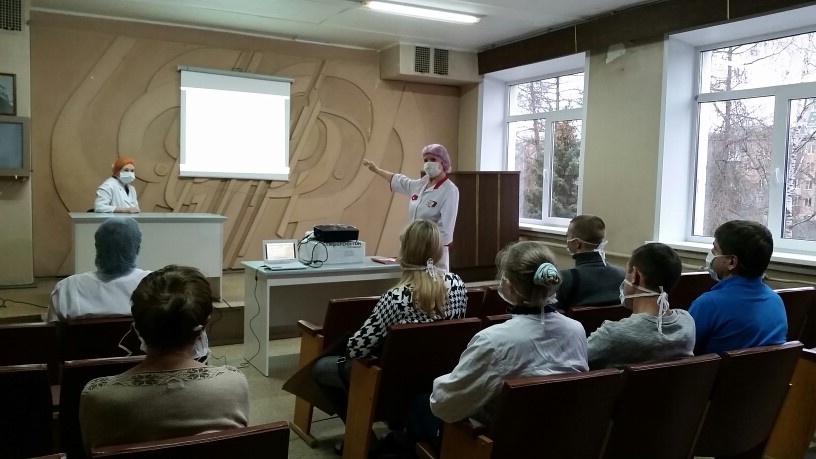 Конкурс детского мастерства
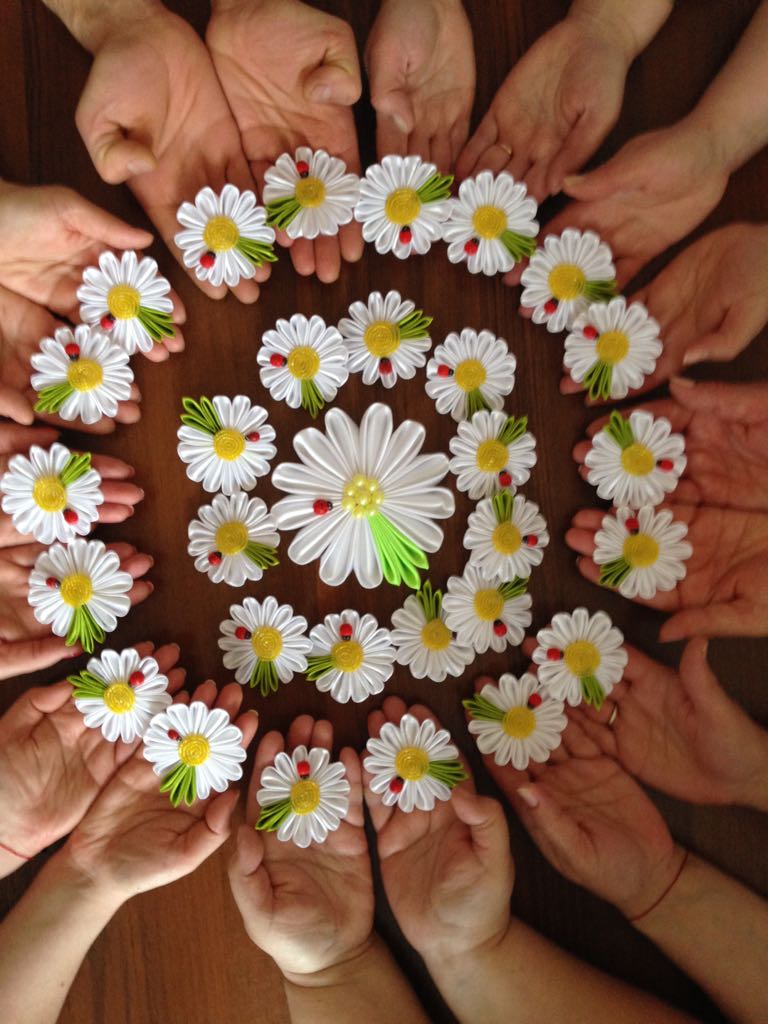 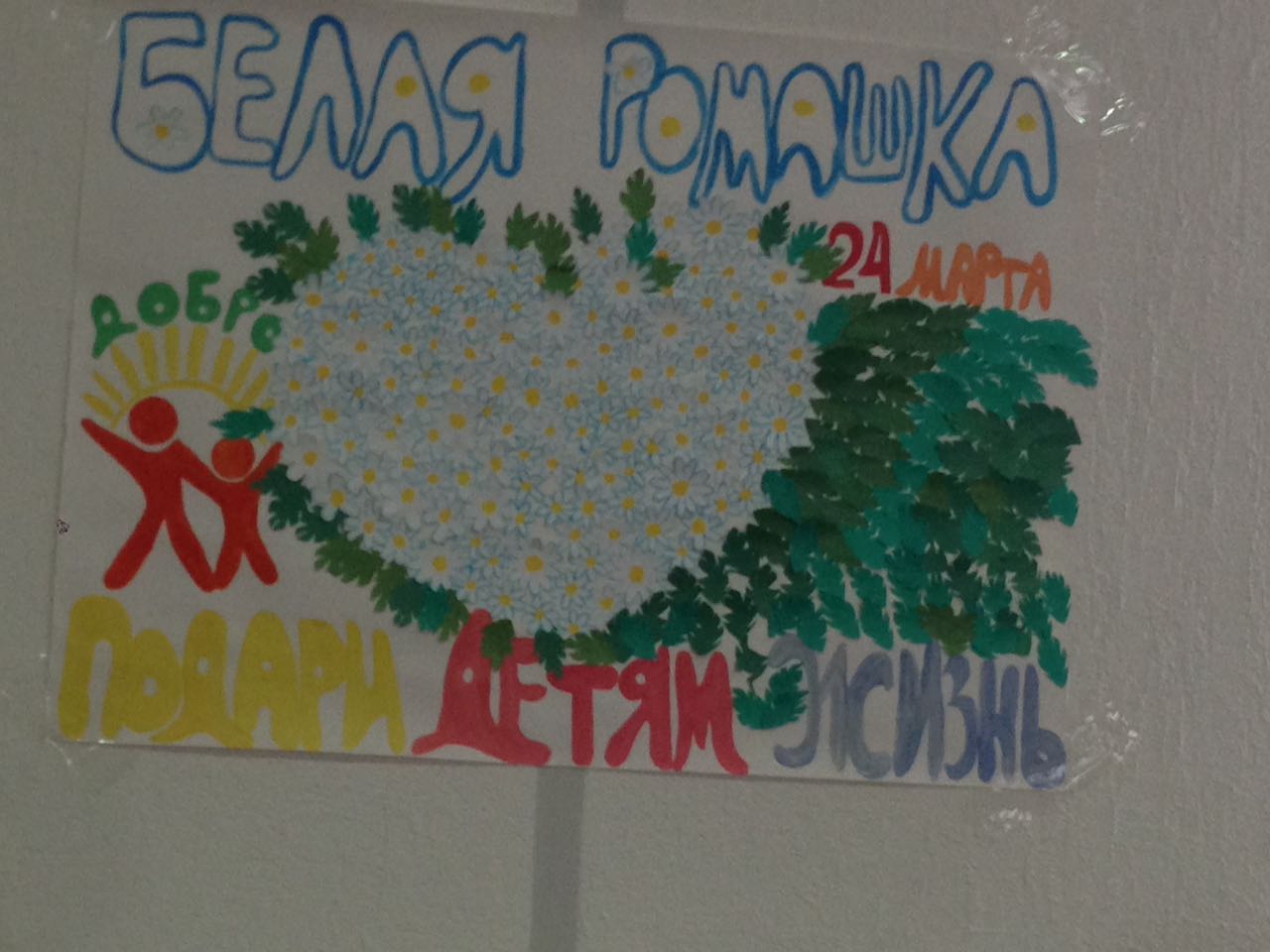 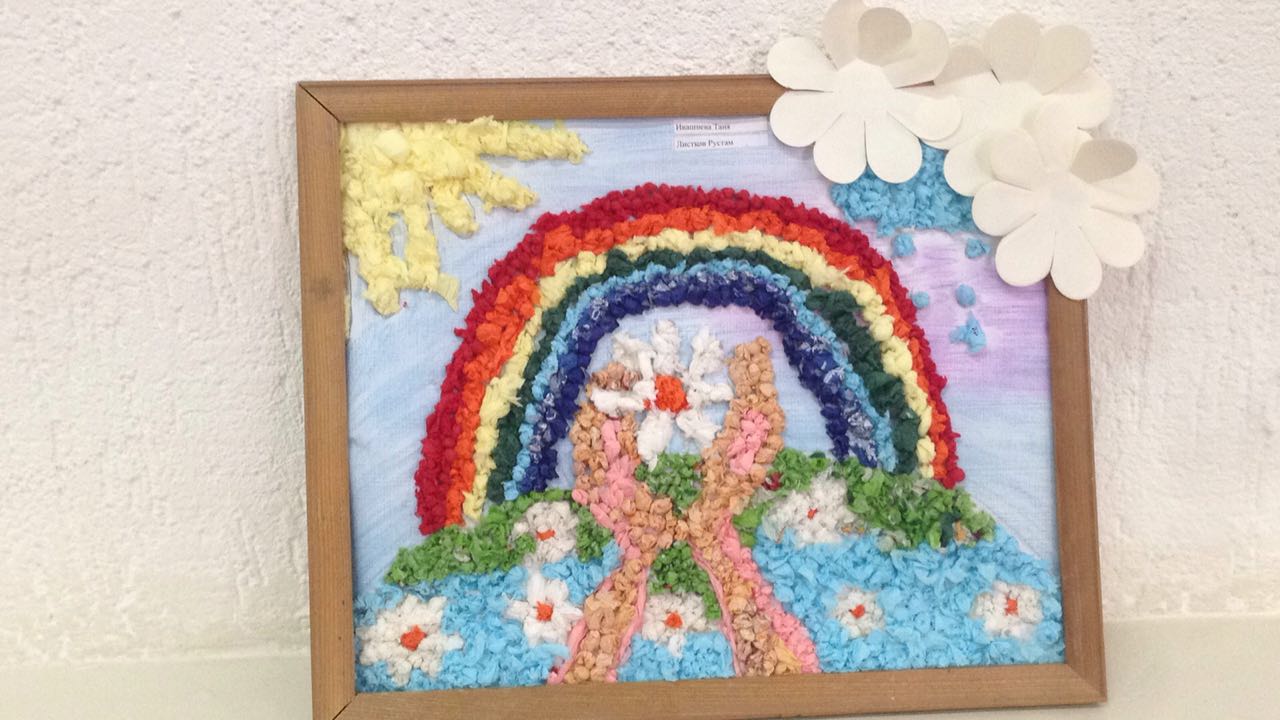 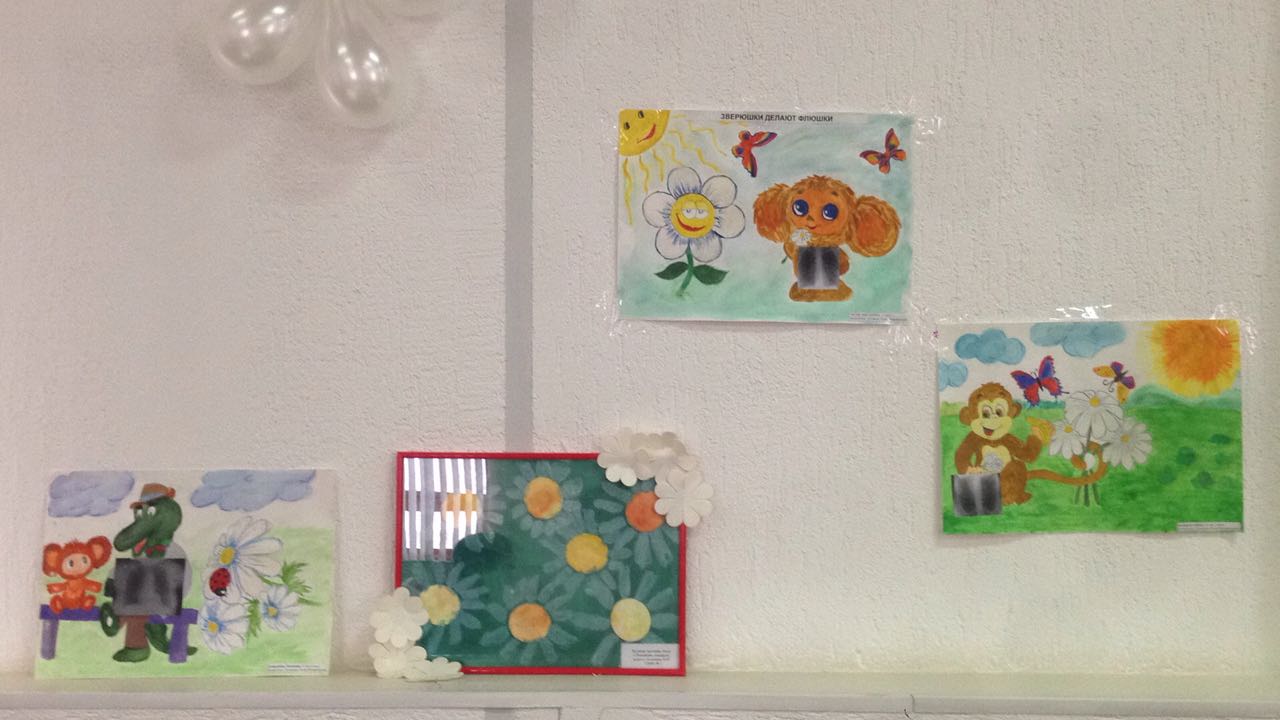 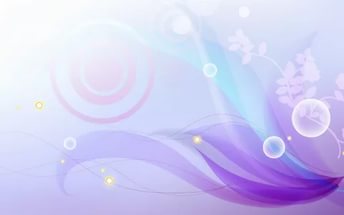 Перспективы работы на 2018 год
1. Обмен опытом работы специалистов сестринского дела в области фтизиатрии на межрегиональном уровни 
2.Привлечение к деятельности  фтизиатрической секции г. Москвы сестринского персонала медицинских организаций противотуберкулезных служб
3. Проведение образовательных школ, конференций, семинаров для медицинских сестер медицинских учреждений г. Москвы